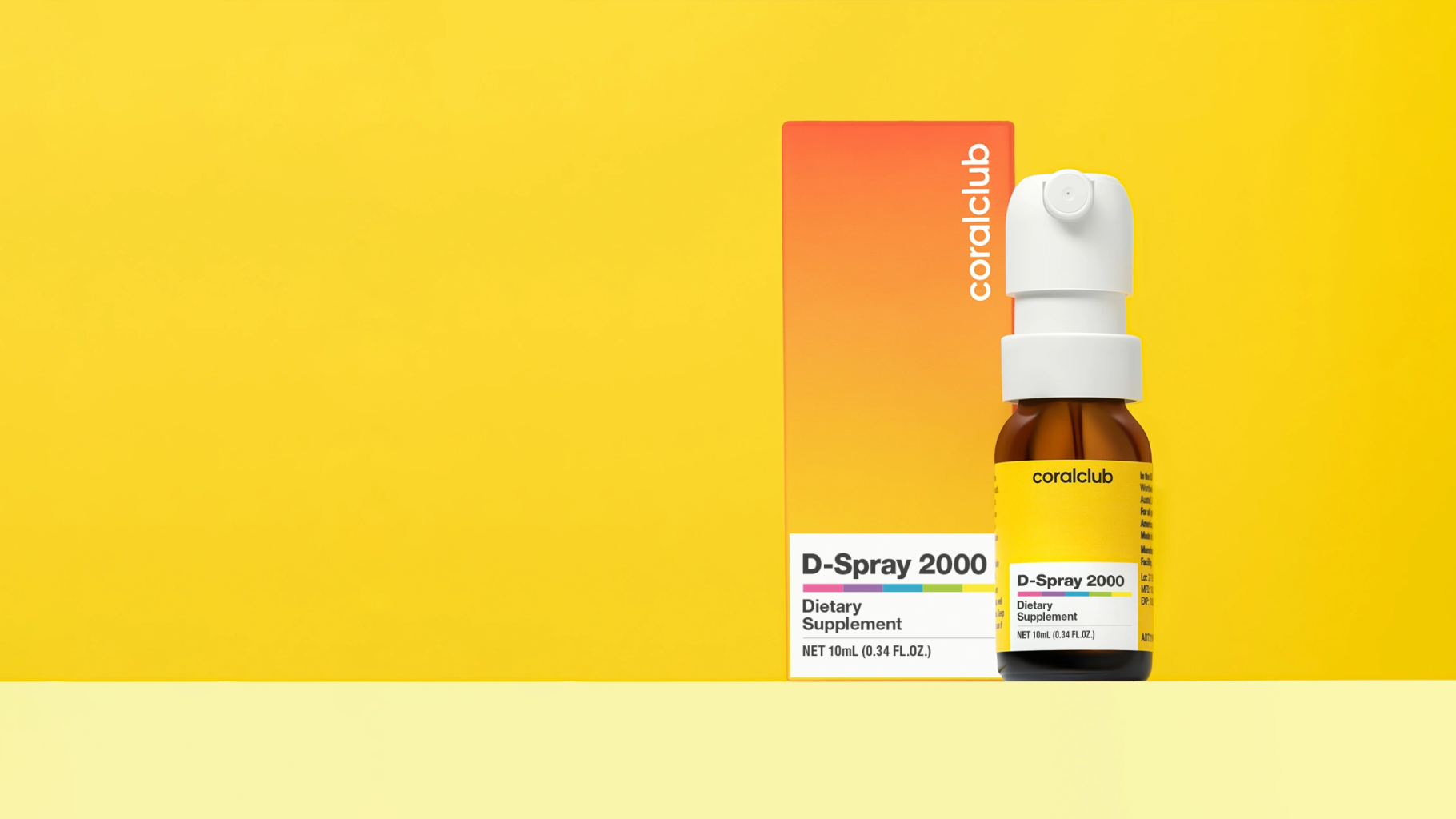 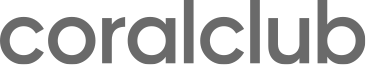 D-Spray 2000
Az egészség sugarai
5x több D3-vitamin*
*a másik D-Spray termékhez képest
D3 vitamin számos folyamatot szabályoz a szervezetben
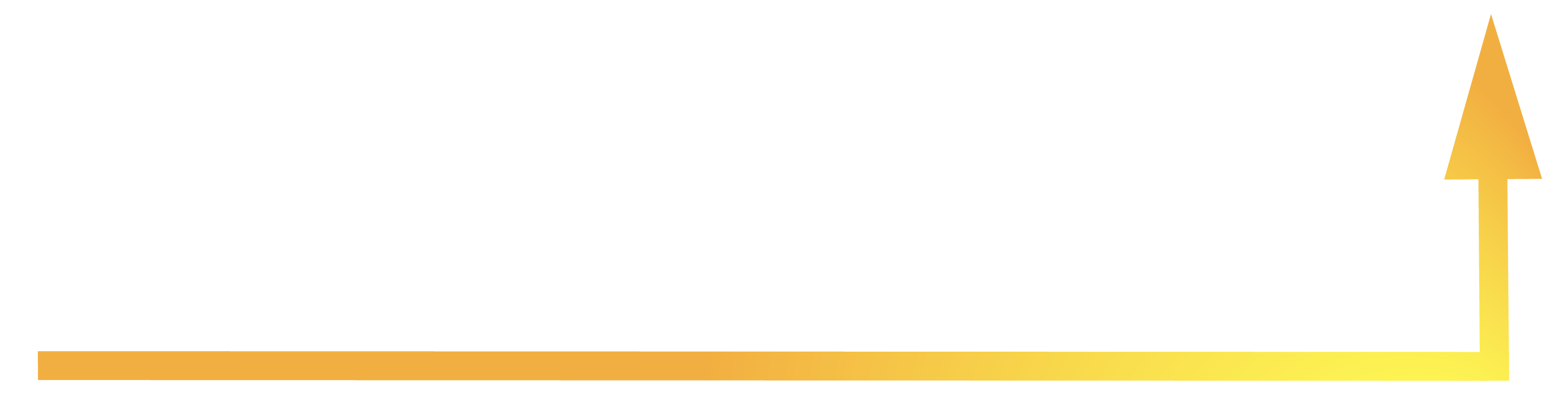 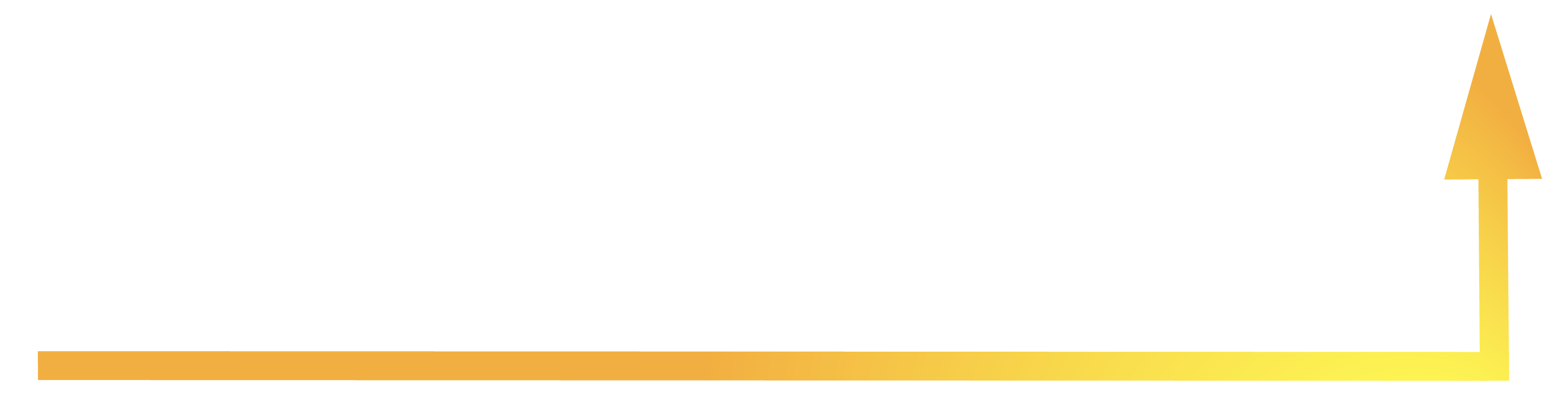 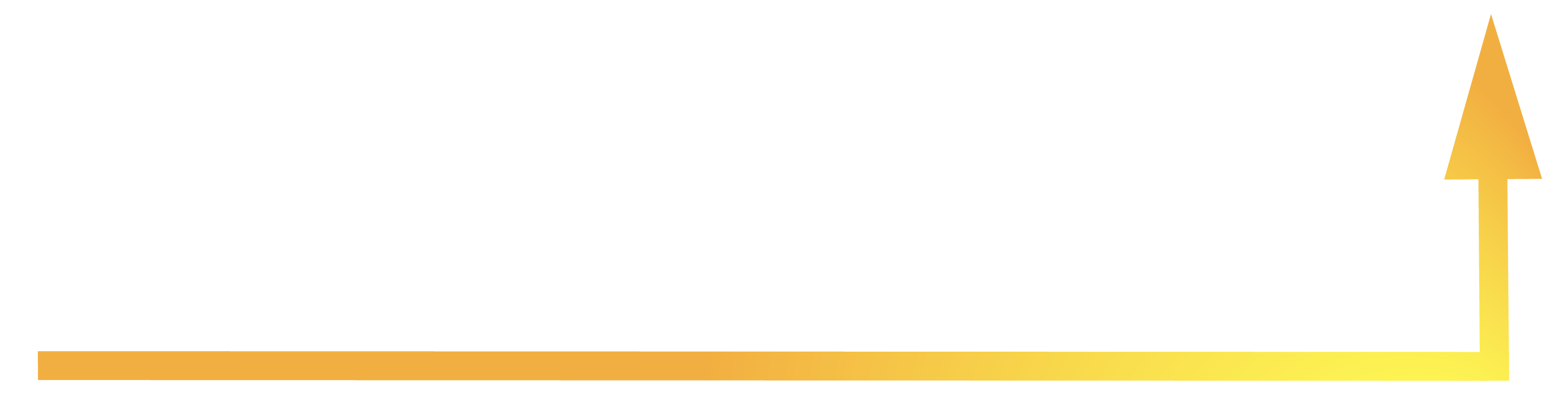 1
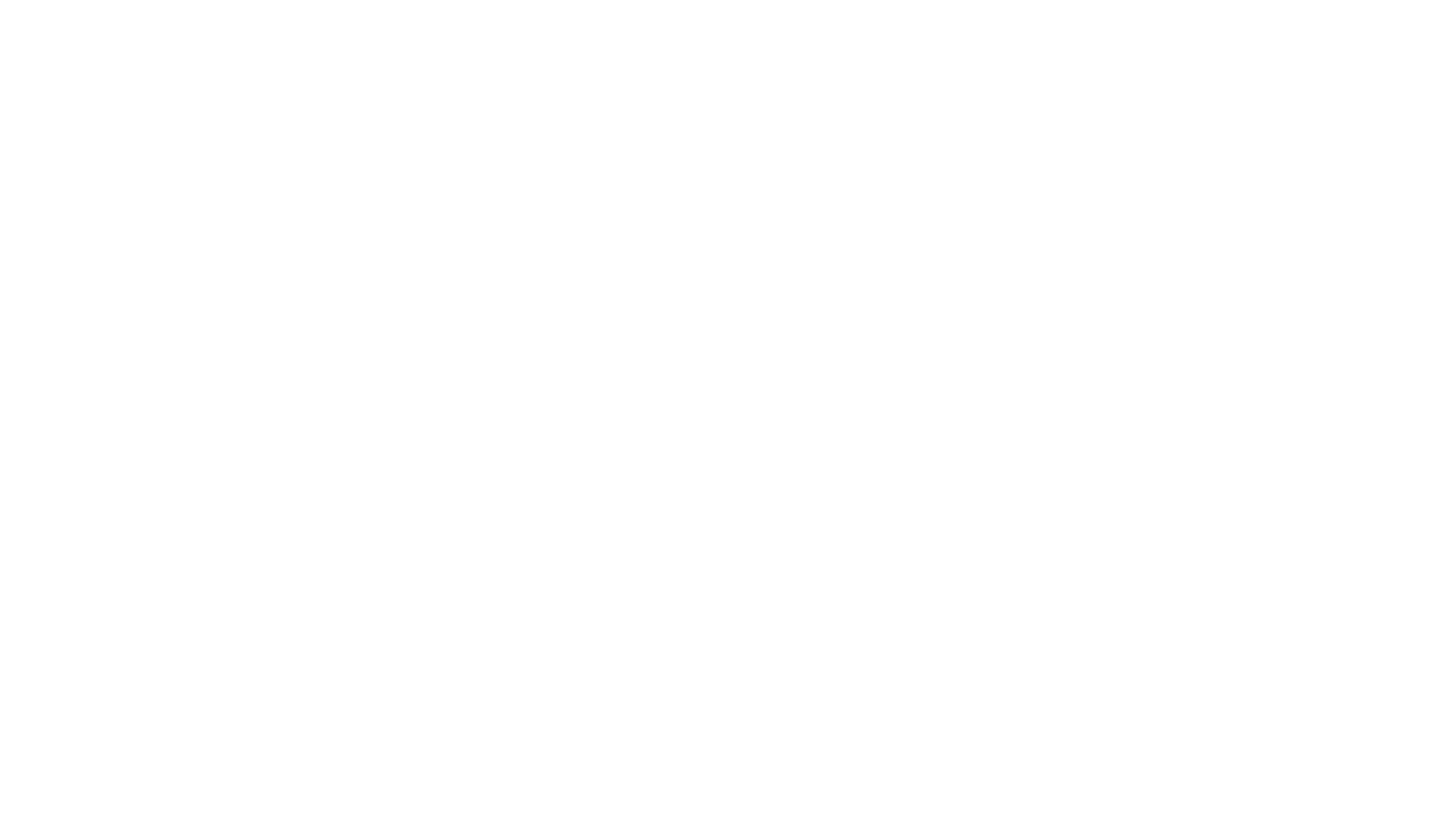 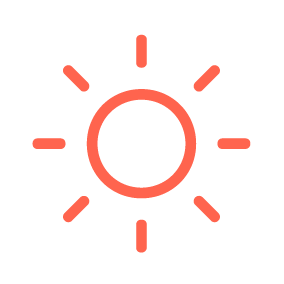 A szervezet maga szintetizálja a napfény hatására.
Az Uvsugárzás 50%-a
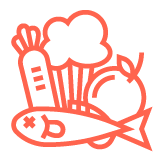 2
Ételekből nehéz elegendő D-vitamint bevinni.
a városi por, a szmog és a felhők csapdájába esik.
D-Spray
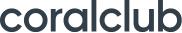 [Speaker Notes: Az emberi test egy rendkívül összetett rendszer, amelyben minden elem állandó kölcsönhatásban van egymással. 
Az, hogy ezek mennyire jól működnek együtt, közvetlen hatással van az ember egészségére és általános jólétére. 
A vitaminok hatékonyságát "segítő molekulák", azaz kofaktorok fokozhatják. 
Ezek olyan vegyületek, amelyek részt vesznek a biokémiai folyamatokban. 
A D-vitamin aktivitását fokozó legfontosabb kofaktorok a következők:
Kalcium: A D-vitamin szabályozza a szervezet kalciumszintjét. Az ásványi anyag csak megfelelő mennyiségű D-vitamin mellett szívódik fel jól. Ezért a két anyag elválaszthatatlanul összekapcsolódik.
Magnézium: Ennek az elemnek számos funkciója van. Szükséges például ahhoz, hogy a táplálékot energiává alakítsuk. A magnézium részt vesz a kalcium, a foszfor, a nátrium, a kálium és a D-vitamin felszívódásában is. A magnéziumhiányt nemcsak étrend-kiegészítőkkel lehet orvosolni, hanem olyan élelmiszerek beiktatásával is, mint a spenót, a diófélék, a magvak és a teljes kiőrlésű gabonafélék.
K-vitamin: Ez az elem felelős a csontok egészségéért, valamint a véralvadás fokozásáért, így egyszerűen nélkülözhetetlen az emberi szervezet számára. Ha ez hiányzik, az emberek a legkisebb sérüléstől is elkezdenek meghalni. A D- és K-vitaminok együtt dolgoznak, amikor a csontok megfelelő fejlődéséről van szó. A K-vitamint olyan ételekkel lehet pótolni, mint a fodros kel, a spenót, a máj, a tojás és a kemény sajt.
Cink: Egy többfunkciós elem. Segíti a szervezet növekedését és fejlődését, az új sejtek képződését, a fertőzések leküzdését, valamint a zsírok, szénhidrátok és fehérjék asszimilációját. A cink a D-vitamin felszívódásának elősegítésében is fontos, és segít biztosítani a kalcium bejutását a csontszövetekbe. A cinket húsból, zöldségekből és egyes gabonafélékből nyerhetjük.Bór. Az embereknek nincs nagy szükségük ebből az anyagból, de pótolhatatlan. A bór részt vesz a D-vitamin anyagcseréjében és felszívódásában. Mogyoróvajban, borban, avokádóban, szultánban és egyes leveles zöldségekben található.
A-vitamin: Irányítja a fehérjeszintézist. A D-vitaminnal együtt hozzájárul a genetikai kódhoz. Ha valakinek retinolhiánya van, a D-vitamin működése károsodik. Az A-vitamin megtalálható a sárgarépában, a mangóban, a májban, a vajban, a sajtban és a tejben. A retinol zsírban oldódó anyag és erős antioxidáns. Ha növényi élelmiszerekből származik, akkor zsírtartalmú ételekkel kell kombinálni. Így a retinol jobban felszívódik.]
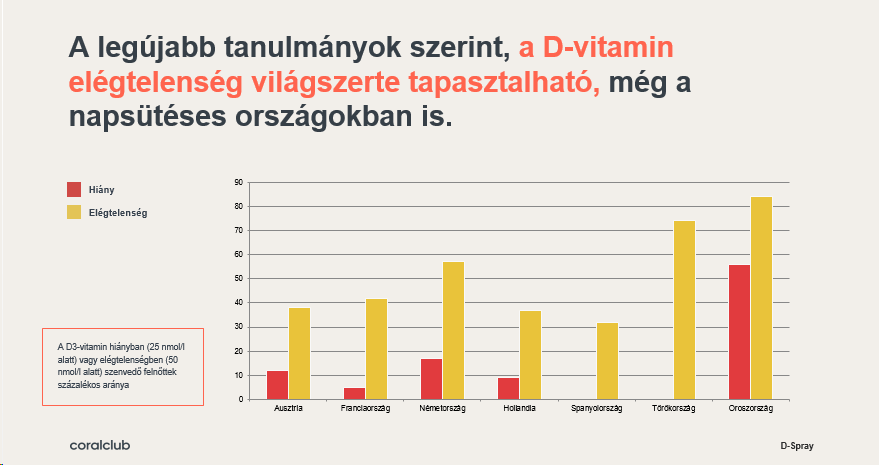 A legújabb tanulmányok szerint, a D-vitamin elégtelenség világszerte tapasztalható, még a napsütéses országokban is.
Hiány
Elégtelenség
A D3-vitamin hiányban (25 nmol/l alatt) vagy elégtelenségben (50 nmol/l alatt) szenvedő felnőttek százalékos aránya
D-Spray
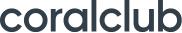 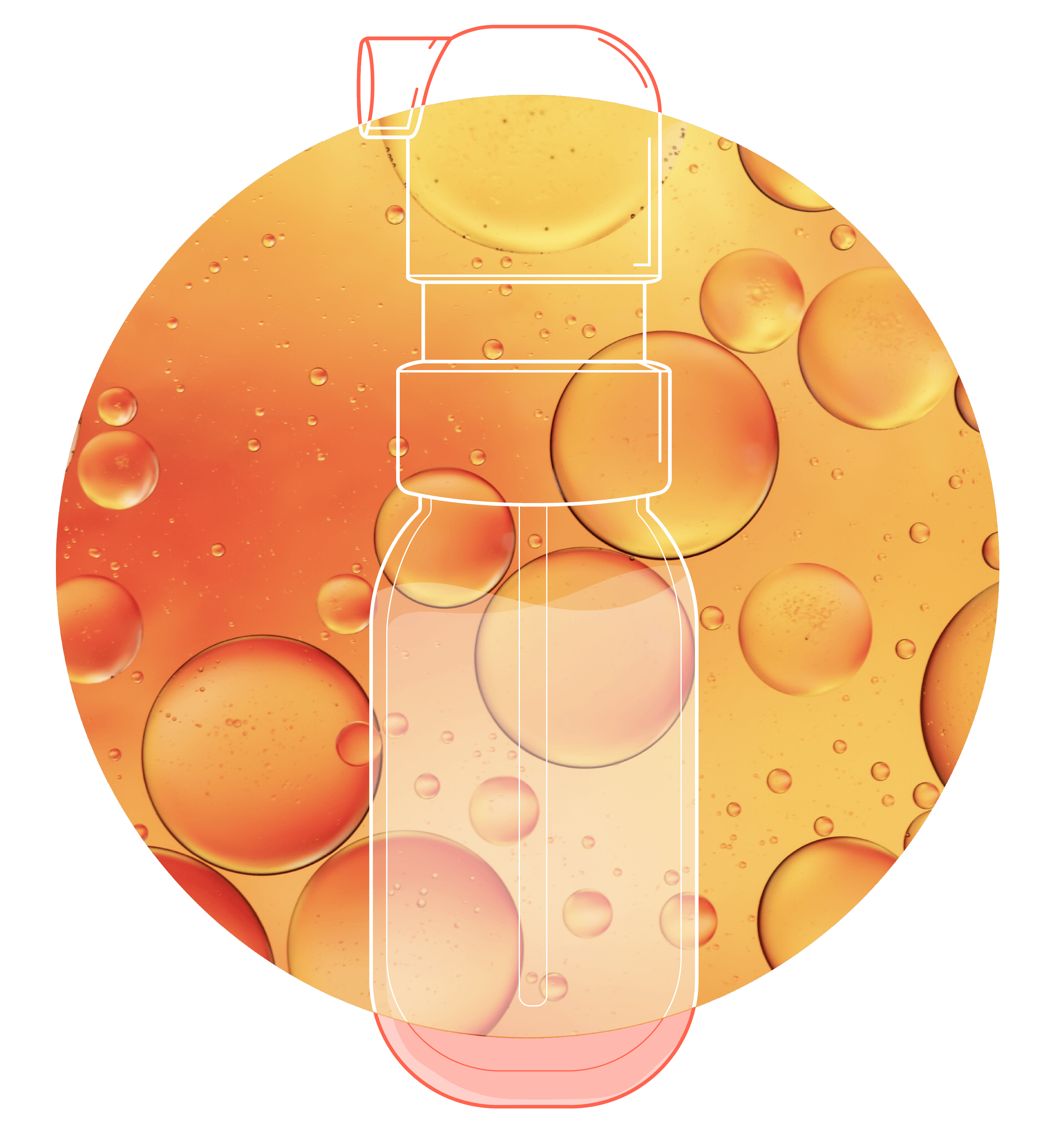 Ahhoz, hogy minden szerv és rendszer megfelelően működjön, a D-vitaminnak nemcsak elegendő mennyiségben kell rendelkezésre állnia, hanem a lehető legjobban fel is kell szívódnia.
A spray MCT-zsírsavakat tartalmaz, amelyek elősegítik a D-vitamin gyorsabb és természetesebb felszívódását.
D-Spray
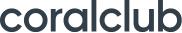 [Speaker Notes: Жирорастворимый витамин D считается именно природной формой элемента. Так как сам по себе витамин D — жирорастворимый, его поступление в организм в комплексе с кокосовым маслом наиболее естественно. Жирорастворимый колекальциферол имеет склонность накапливаться в печени или жировой ткани, что позволяет создавать своего рода запас витамина в организме.
Кокосовое масло (МСТ) активно применяется в различных сферах жизни. Его применение в составе D-Spray будет полезно:
- для похудения;
- при нарушении пищеварения;
- при иммунодефиците;
- для обеспечения энергией во время занятий спортом;
- при когнитивных нарушениях (связанных с памятью, вниманием и т.д.).]
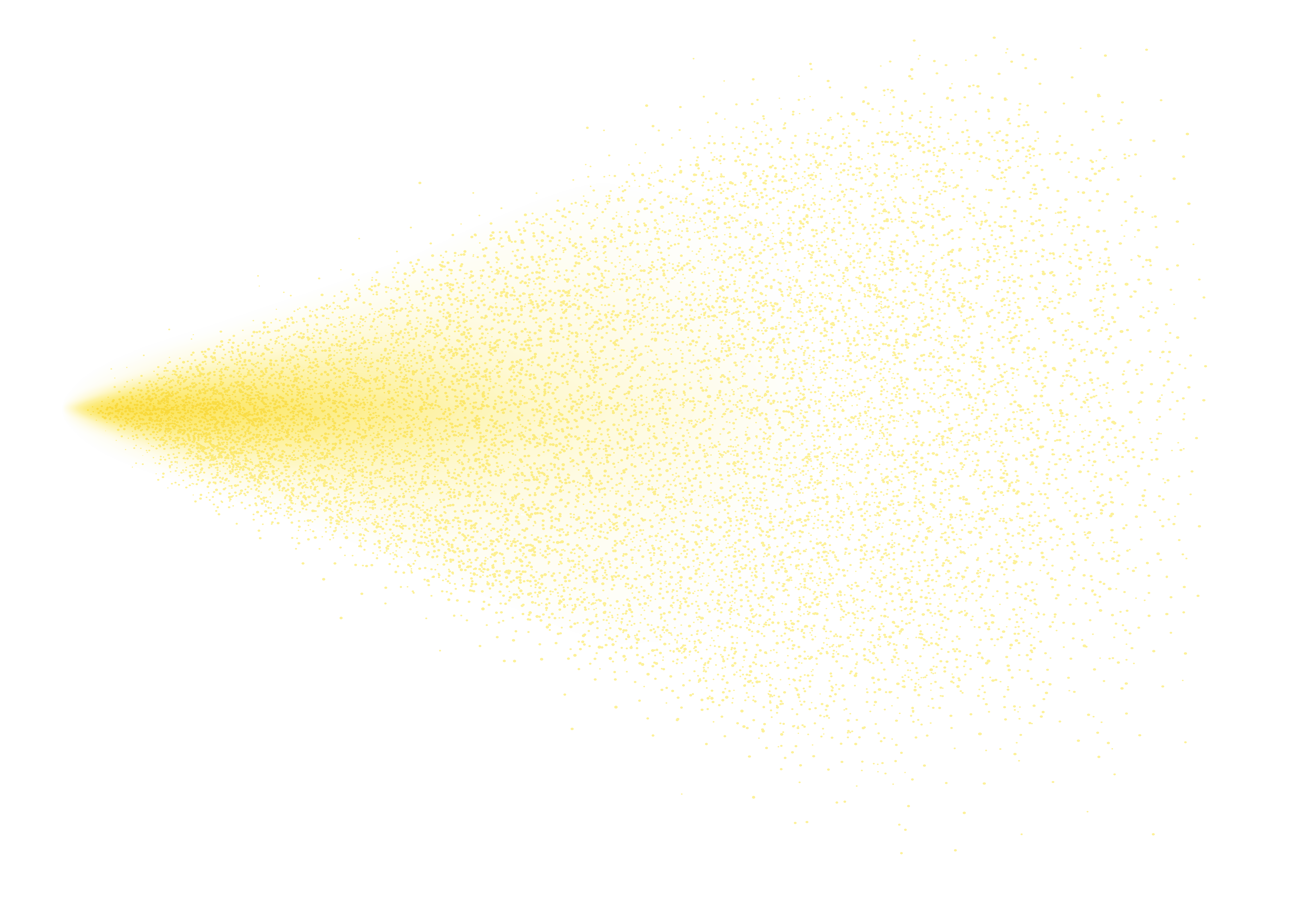 A spray forma
hatékony módja a vitamin bevitelének
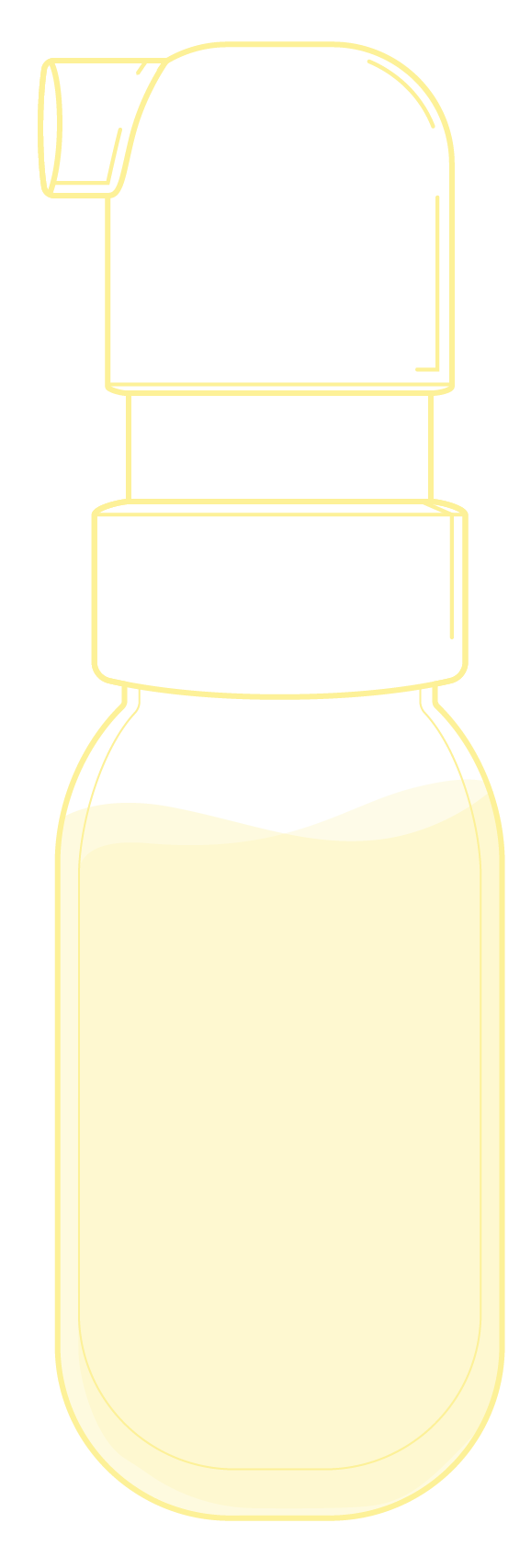 A sprayben lévő apró részecskék a szájnyálkahártyán keresztül könnyen bejutnak a véráramba. A finom szóródás növeli az abszorpciós felületet.
A vitamin zsírban oldódó formájának hatékonysága spray formájában klinikailag bizonyított*
3
D-Spray
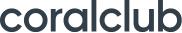 A D-vitamin finom szórásának előnyei
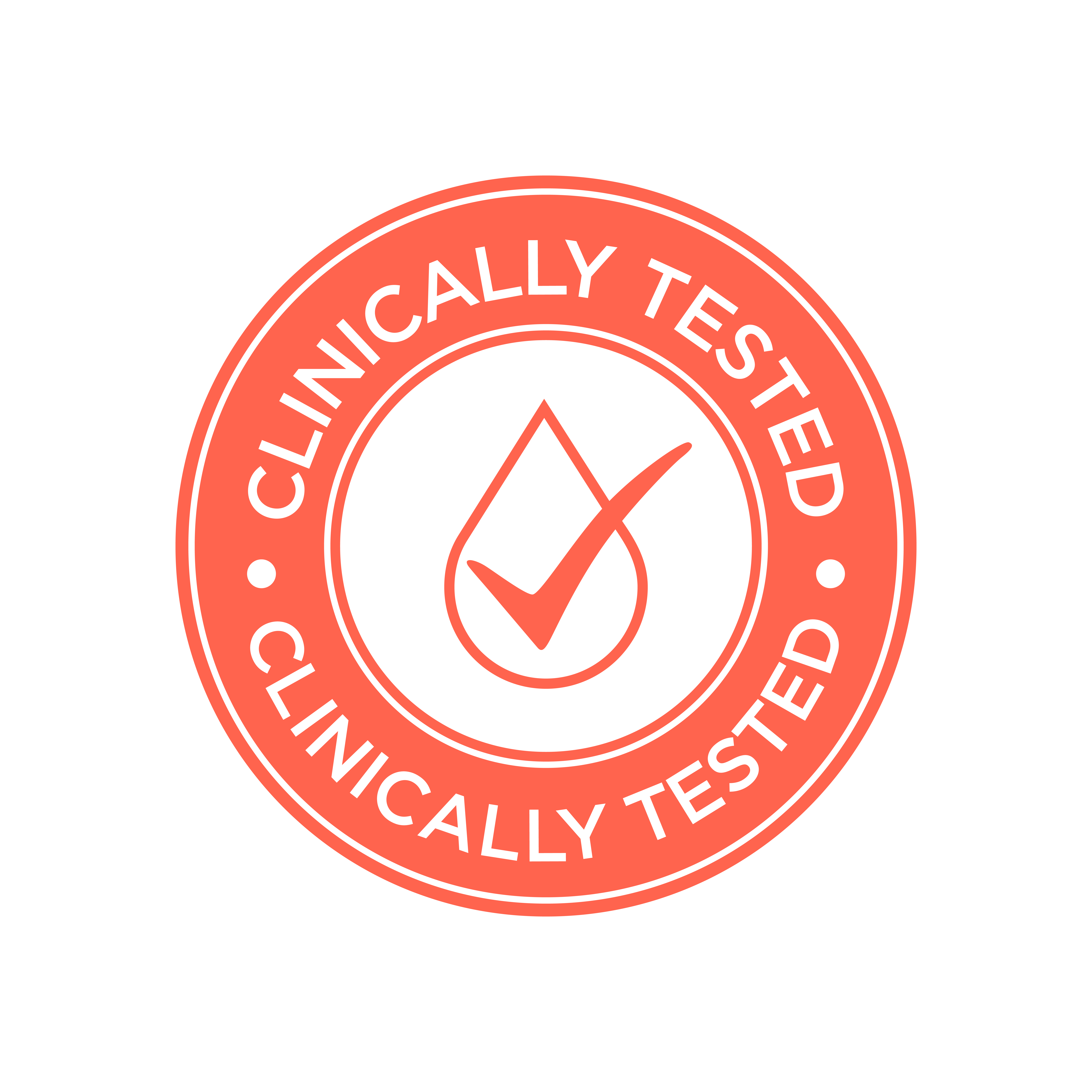 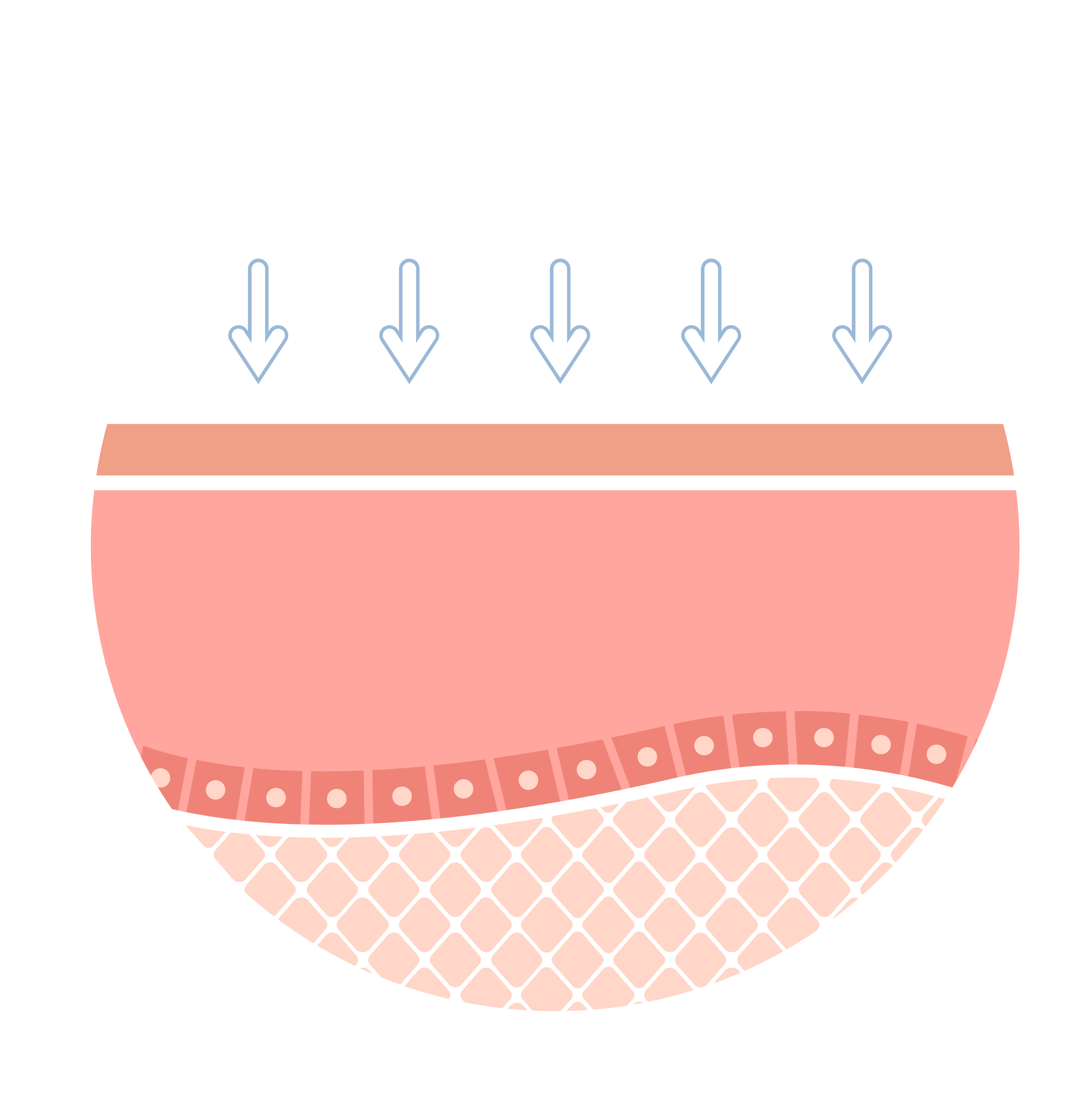 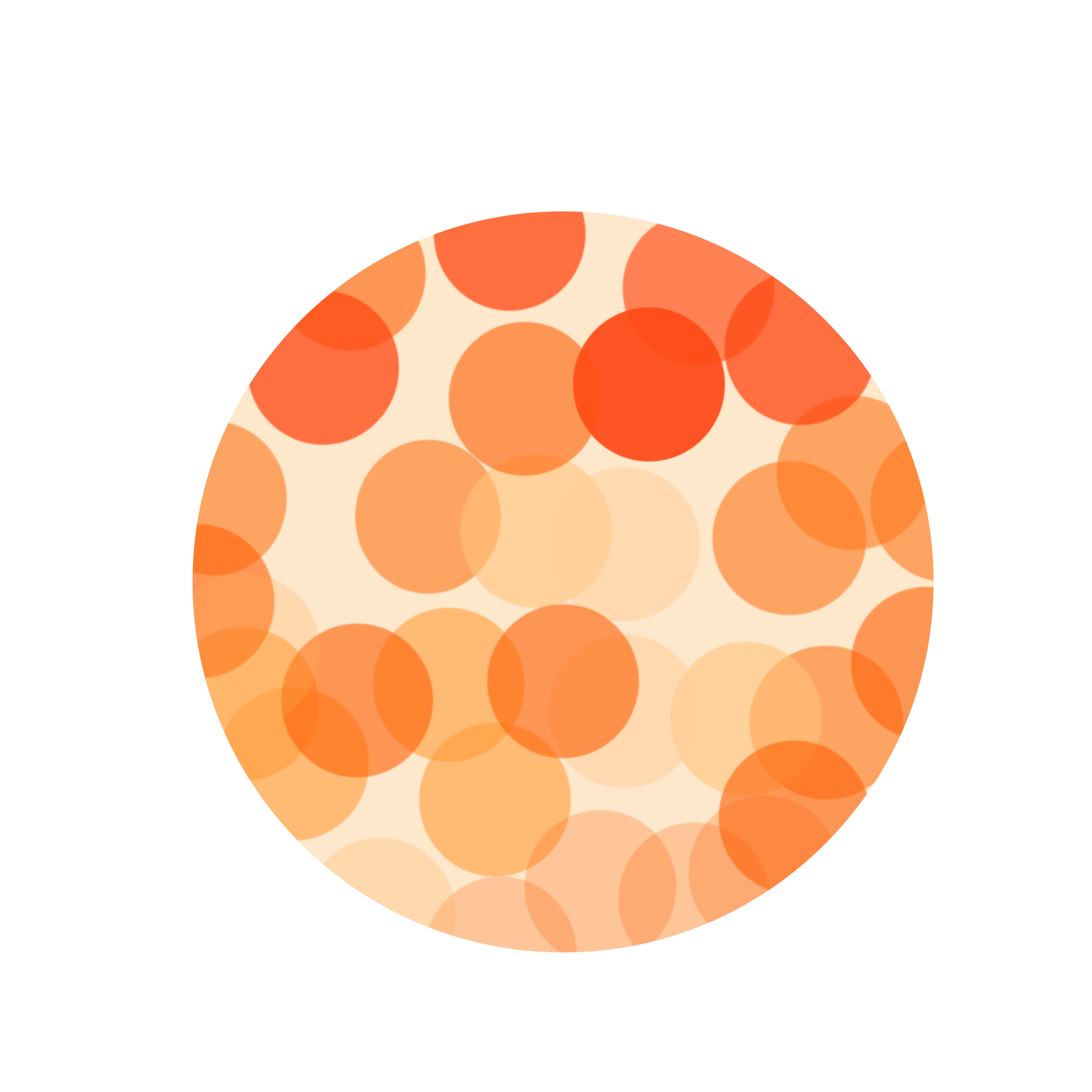 Növeli az abszorpciós felületet
Könnyen behatol a véráramba
Bizonyított hatékonyság
D-Spray
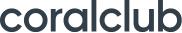 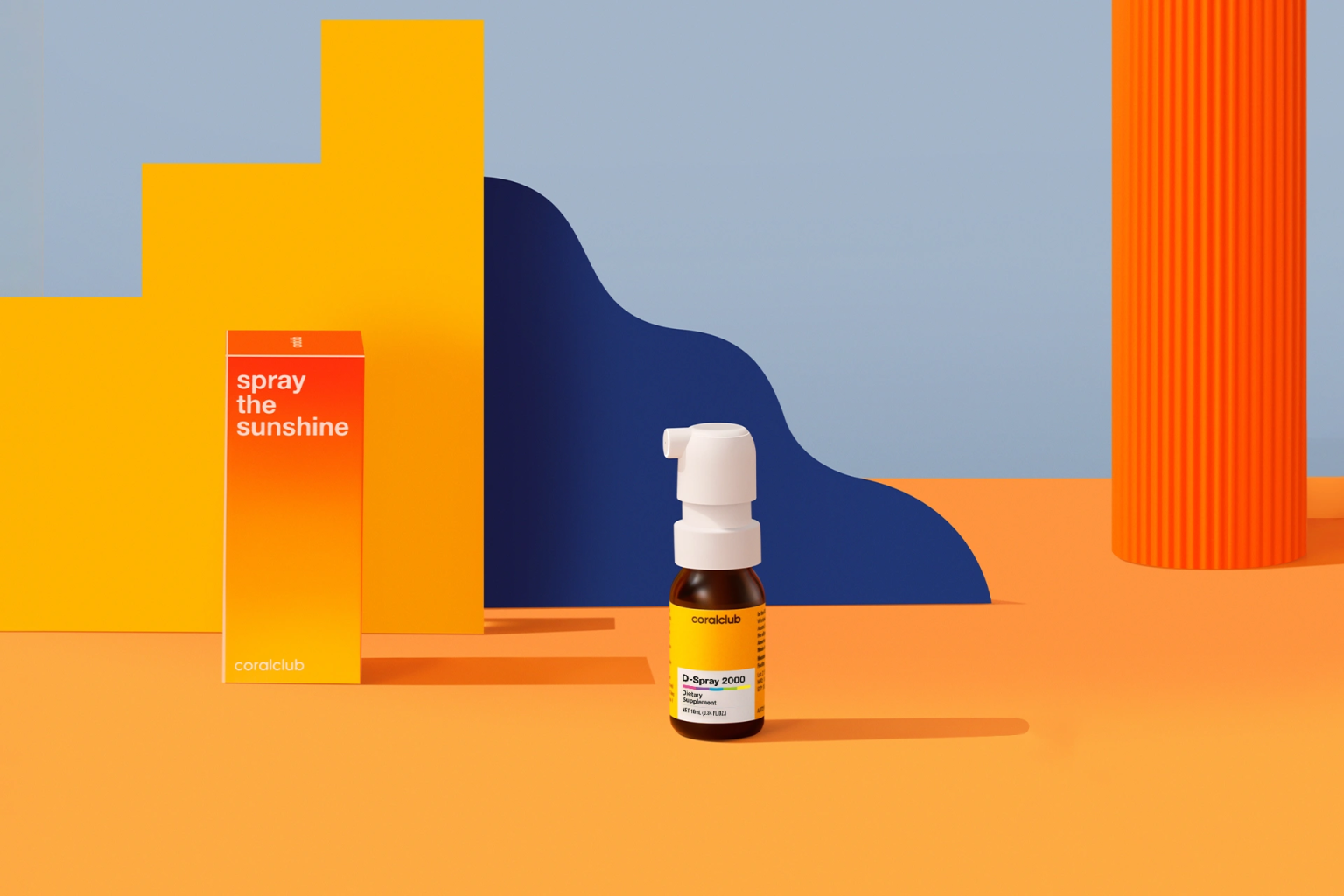 D-Spray 2000
Egészség a zsebedben
D-Spray
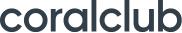 D-Spray —  D3 Vitamin spray formájában
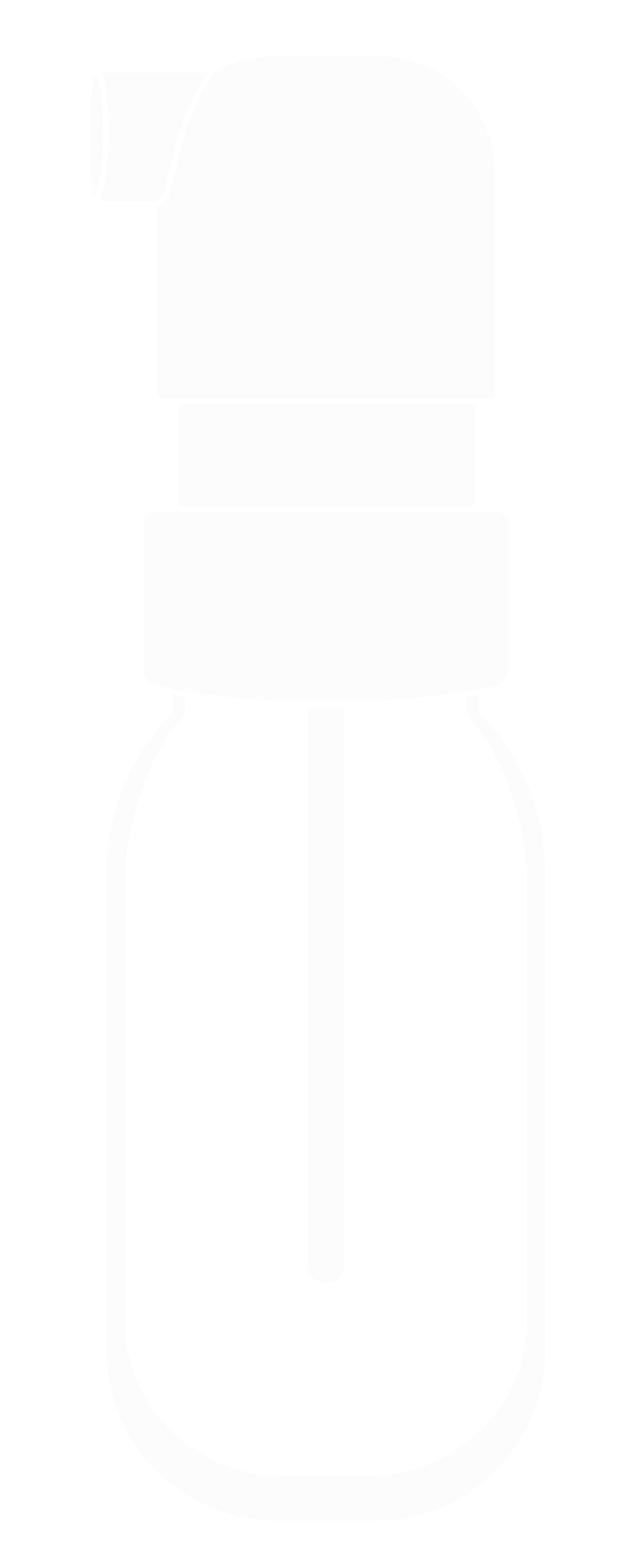 Egy 10 ml-es csomag 170 adagot tartalmaz
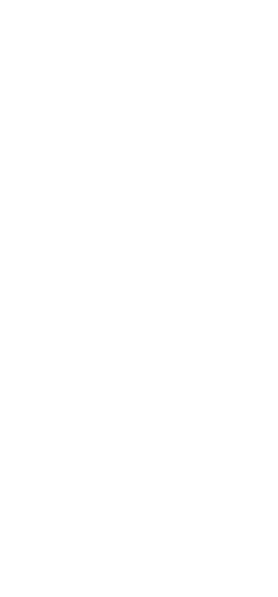 A sötét üveg környezetbarát és megőrzi a termék frissességét.
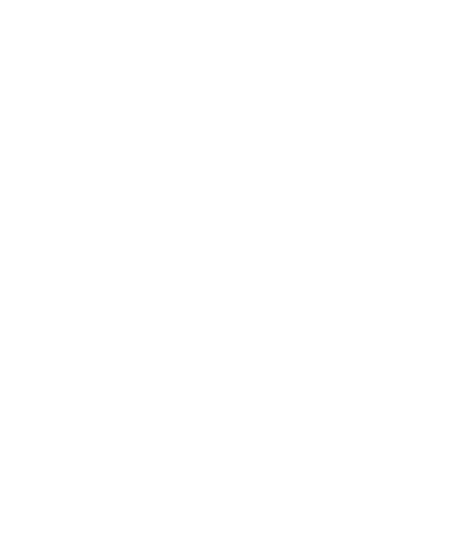 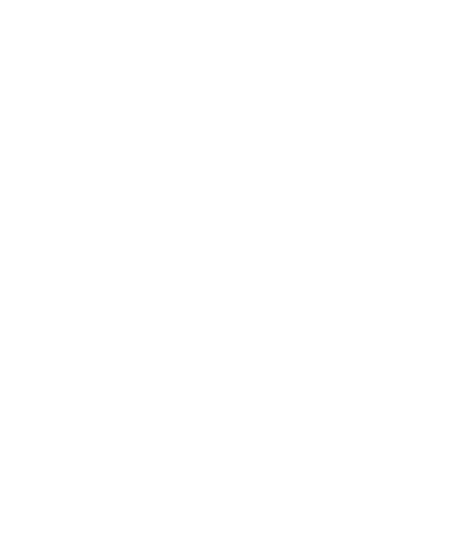 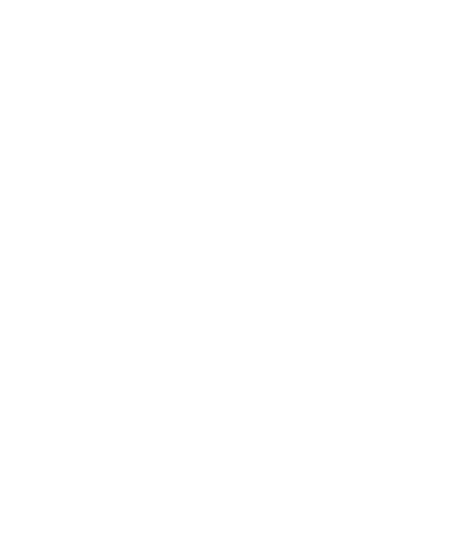 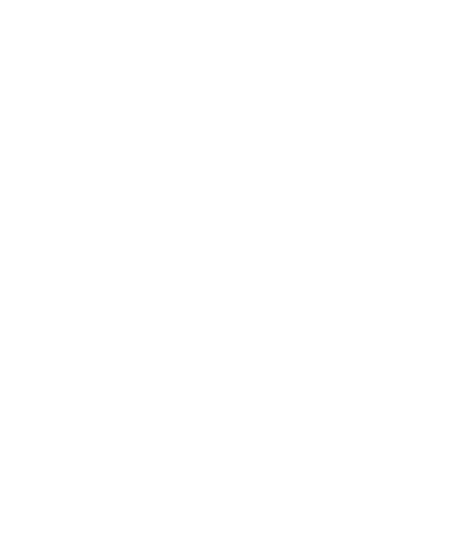 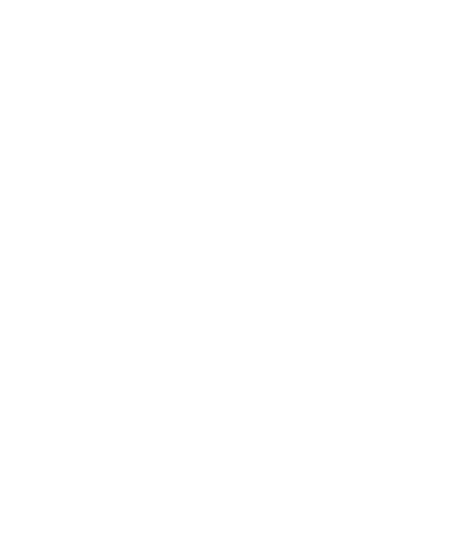 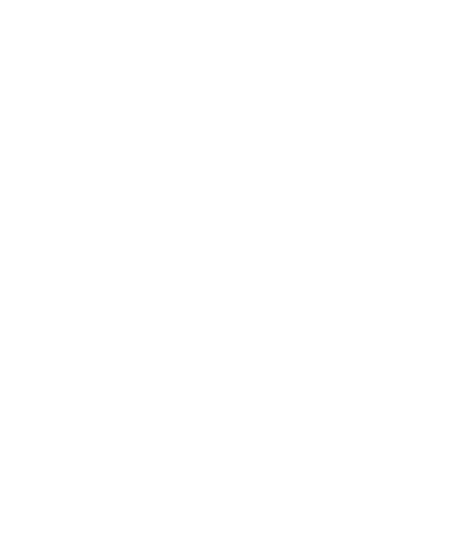 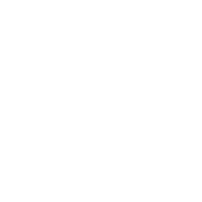 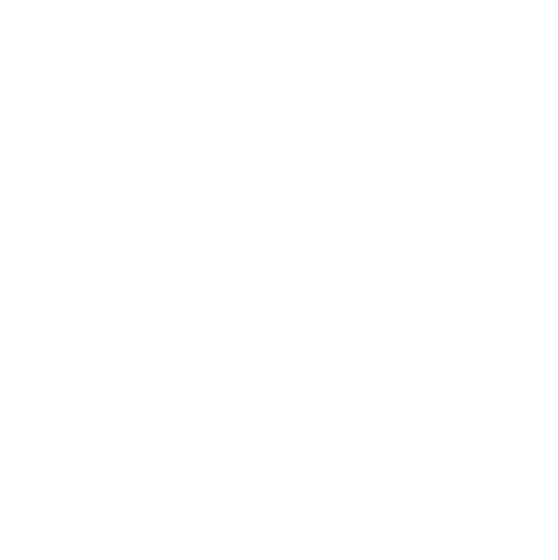 Nem kell hűtőszekrényben tárolni
1 pumpálás -2000 NE (50 µg)
Pontos adagolás, tévedés nélkül
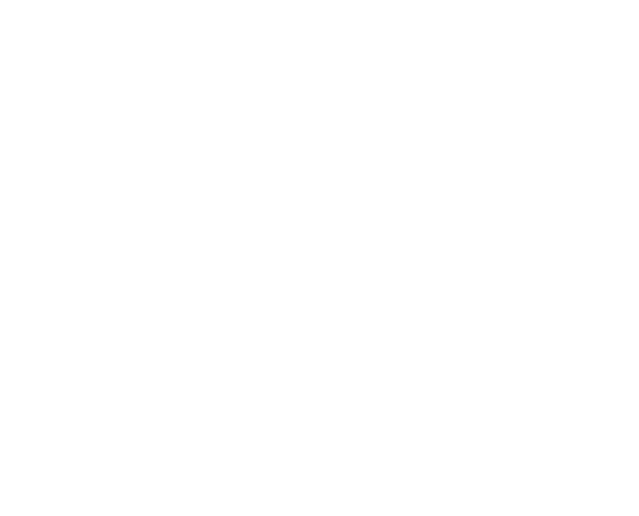 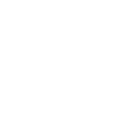 Kényelmesen magaddal viheted
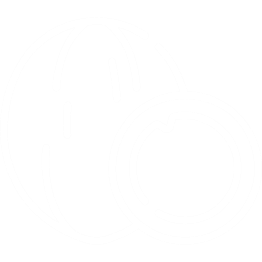 Enyhe, semleges íz, amelyet mindenki élvezni fog - az alap a kókuszolaj
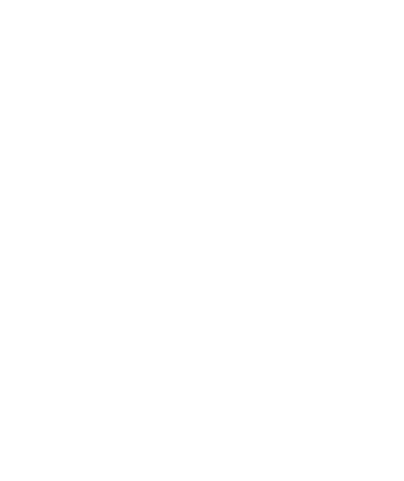 Nem szükséges inni utána
D-Spray
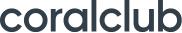 [Speaker Notes: A D-vitamin két formában létezik: 
A D3-vitamin (kolekalciferol) az UV-sugarak hatására szintetizálódik a bőrben, és állati termékekben is megtalálható.
D2-vitamin (ergokalciferol) - egyes növényekben, gombákban és élesztőben található. 
Tudományos kutatások szerint a D3-vitamin-kiegészítők hatékonyabban növelik a vér szintjét, mint a D2-vitamin.(*) Tripkovic L. et al. Comparison of vitamin D2 and vitamin D3 supplementation in raising serum 25-hydroxyvitamin D status: a systematic review and meta-analysis // Am. J. Clin. Nutr. 2012. Vol. 95, № 6. P. 1357-1364.]
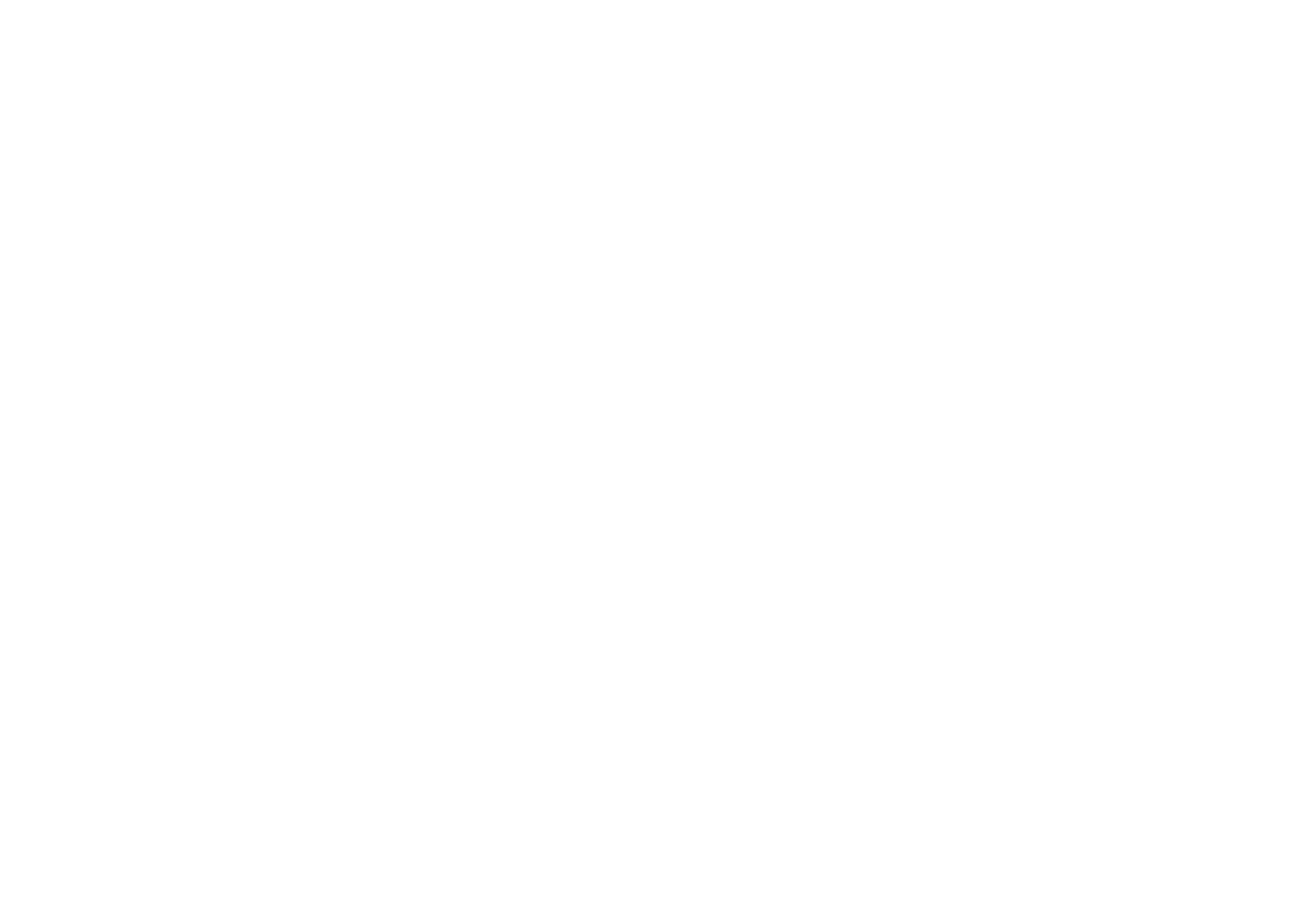 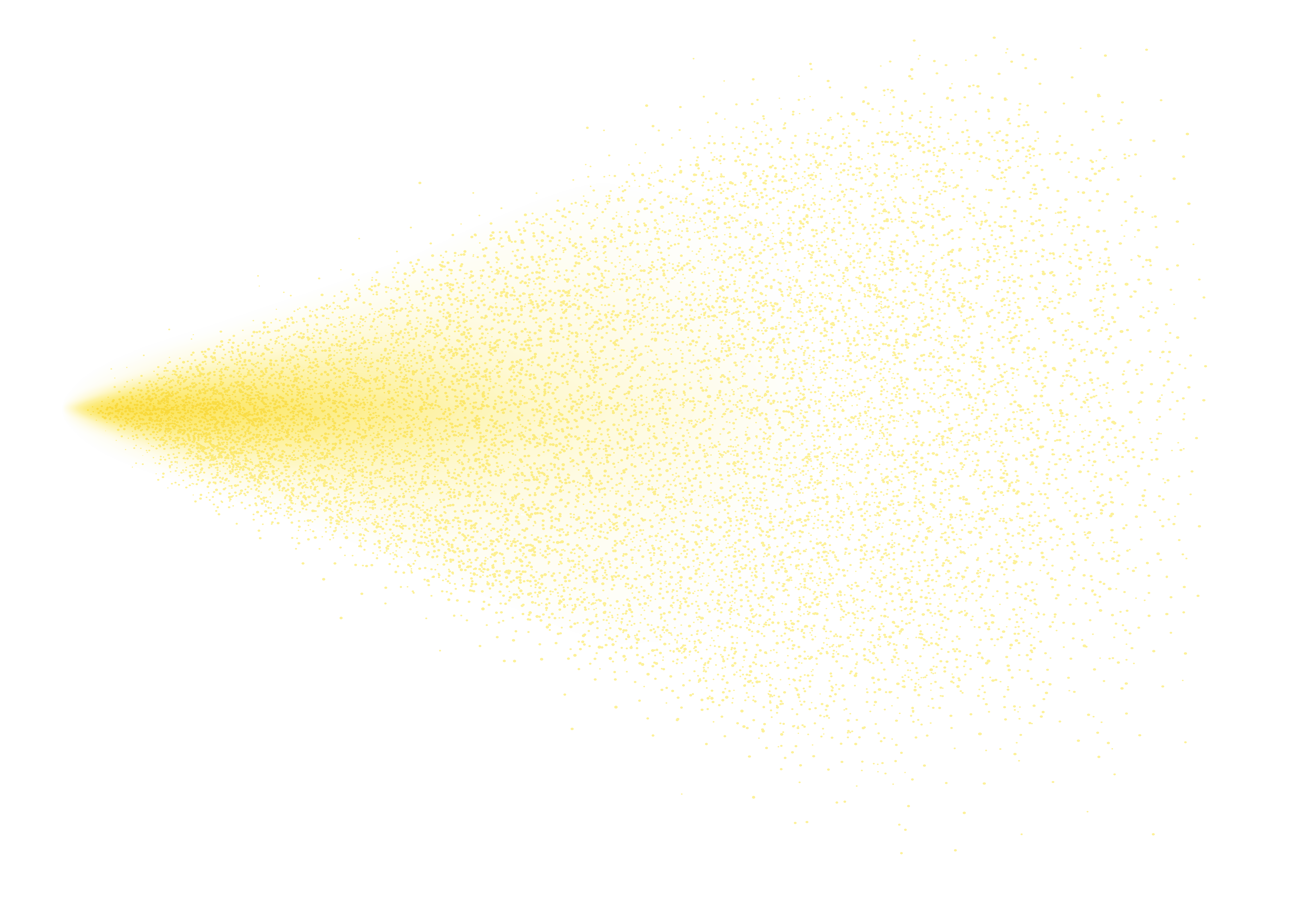 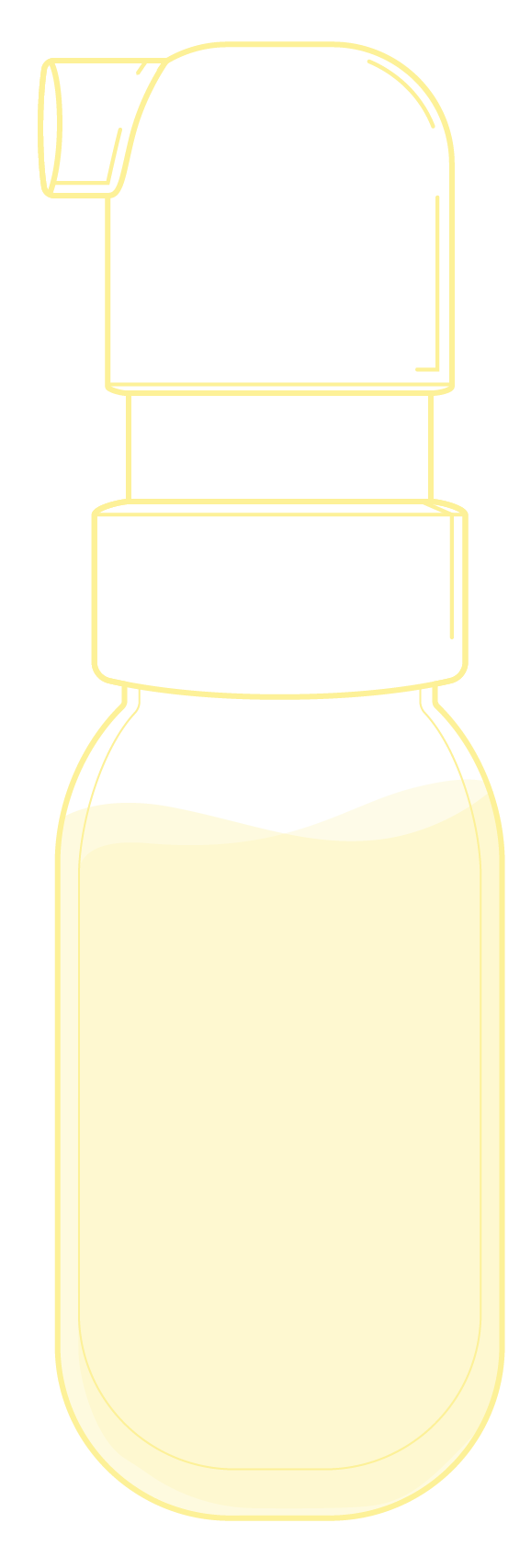 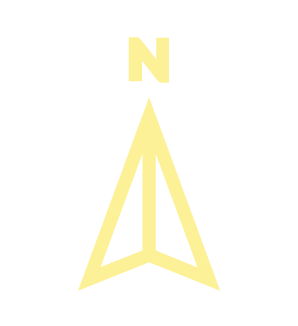 Az északi országok lakosai
Ki van leginkább kitéve a D-vitamin hiány kockázatának?
Bél-, máj- vagy veseproblémákkal küzdő személyek
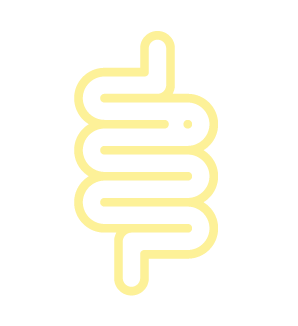 Túlsúlyos felnőttek, akiknél a zsírfelszívódás károsodott
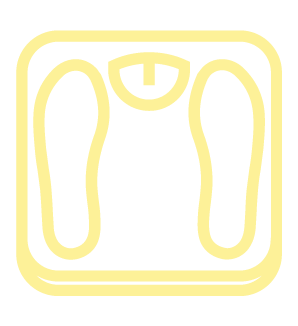 A szakértők egyetértenek abban, hogy a D-hipovitaminózis járványszerűvé válik, és gyermekeket, serdülőket, felnőtteket, terhes és szoptató nőket, valamint időseket érint.
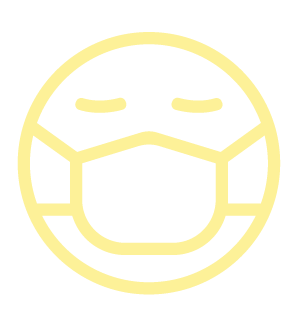 Gyakran megbetegedő emberek
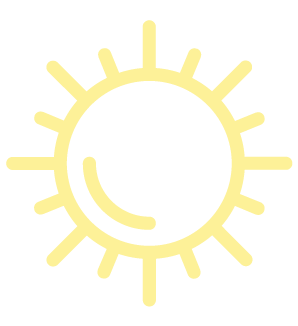 Sötétebb bőrtónusú emberek
4
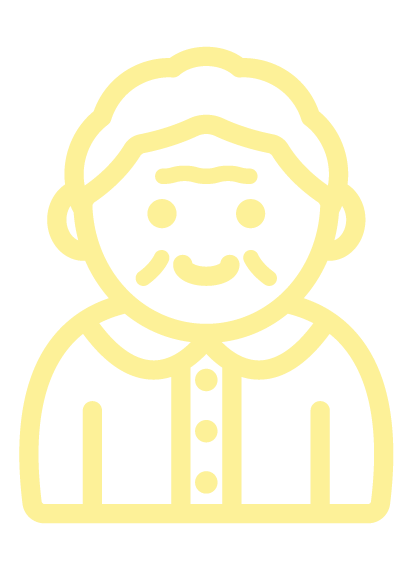 Idős emberek
D-Spray
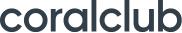 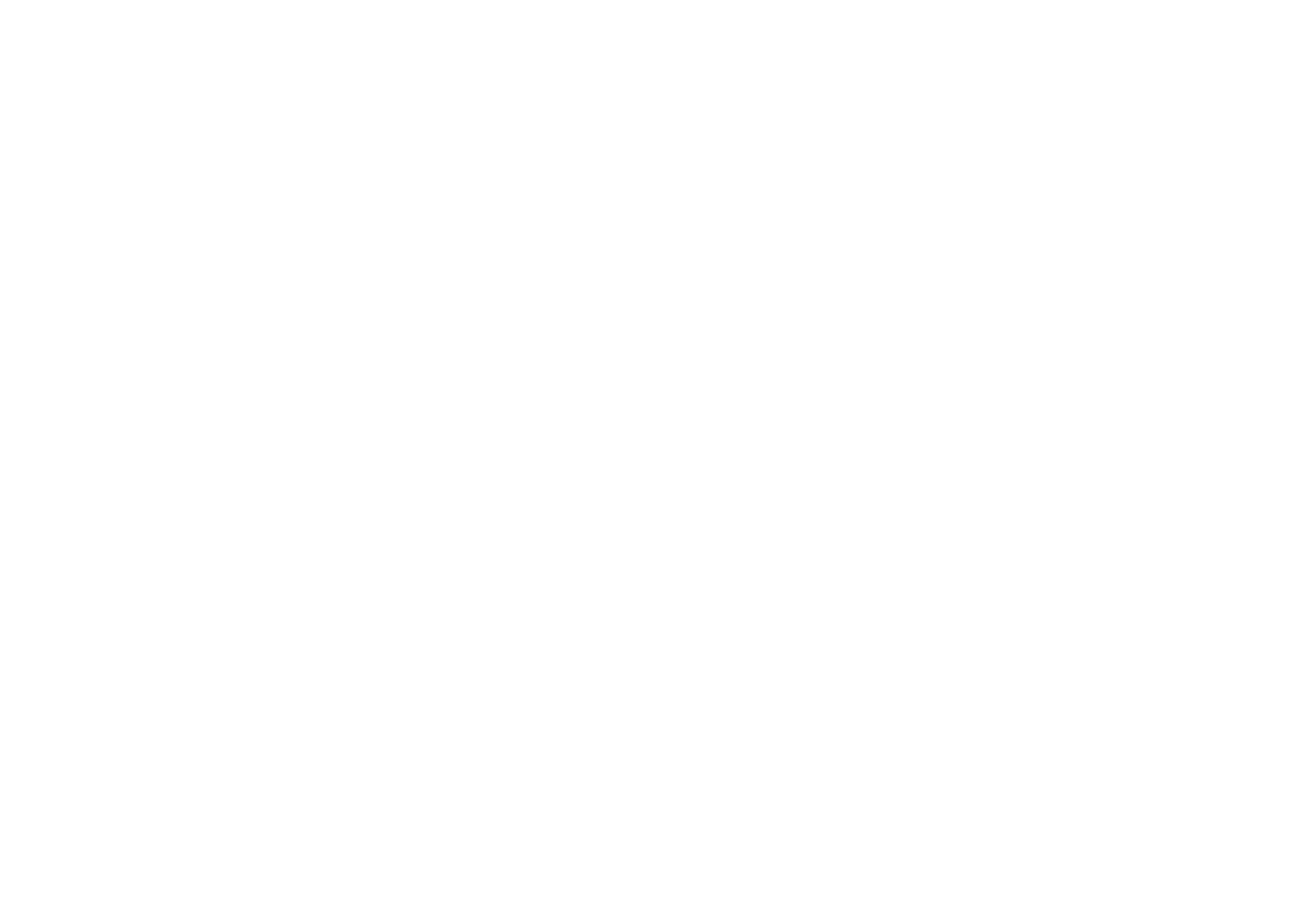 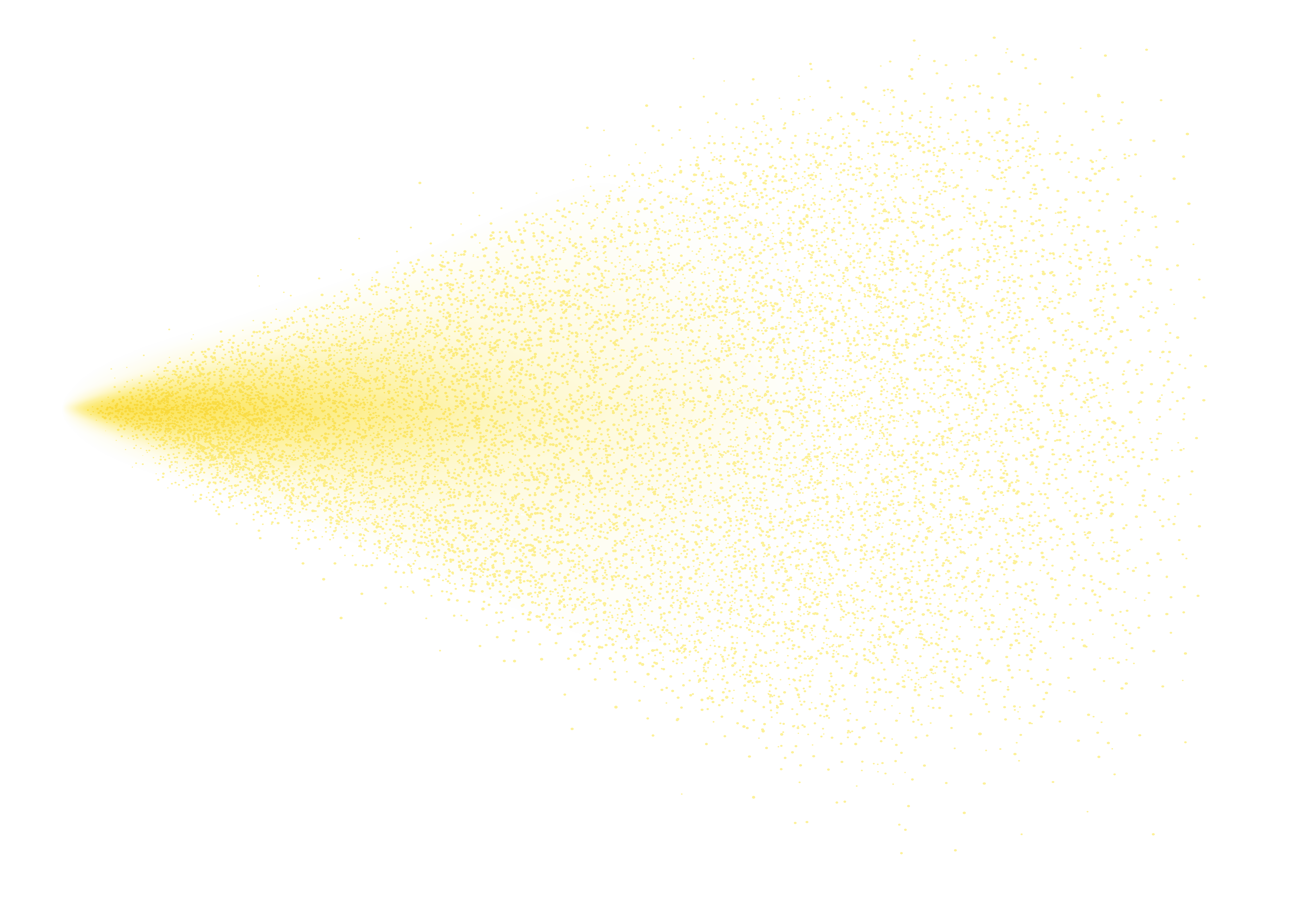 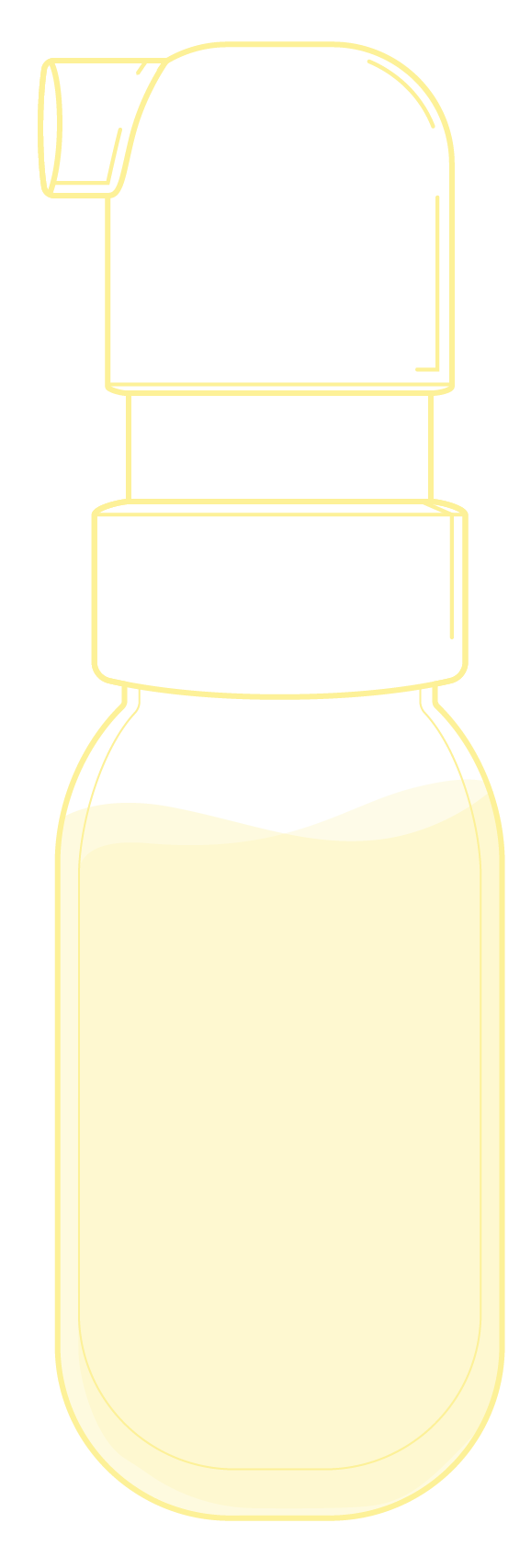 Az emberek gyakran nem veszik észrea D-vitamin hiány tüneteit
A hipovitaminózist közvetve bizonyos jelek is jelezhetik.
Ezek a következők lehetnek:
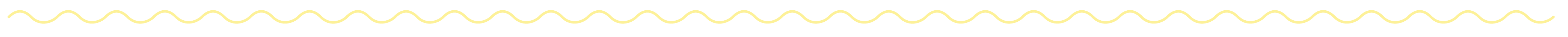 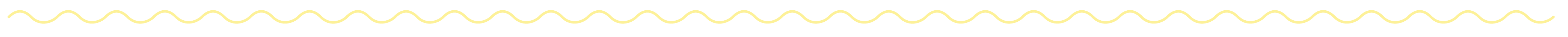 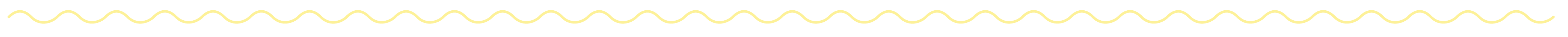 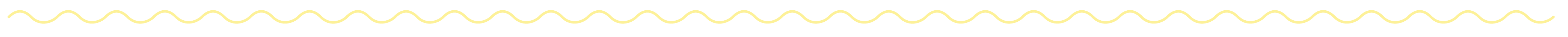 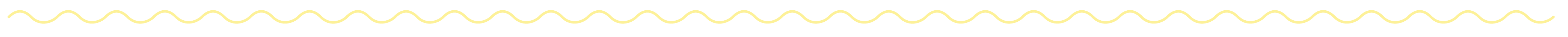 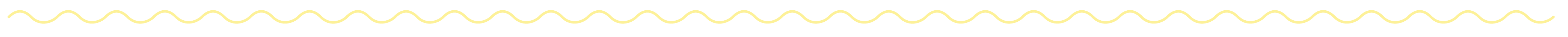 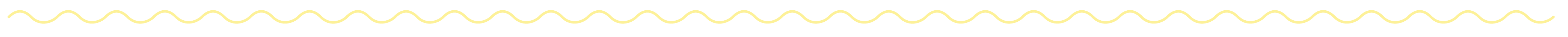 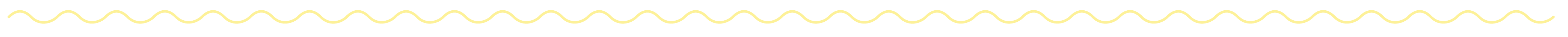 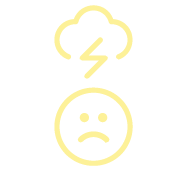 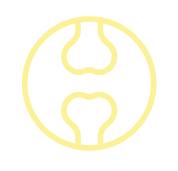 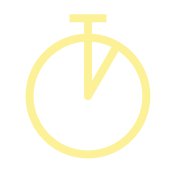 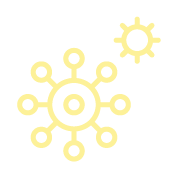 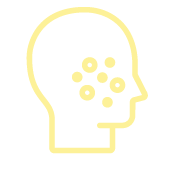 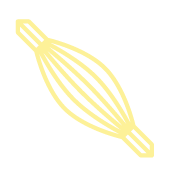 Törékeny csontok, hát- és ízületi fájdalom
Csökkent állóképesség
Gyakori léguti fertőzések
Izomgyengeség
Bőrbetegségek súlyosbodása
Hangulatingadozás — аpátia
D-Spray
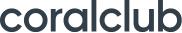 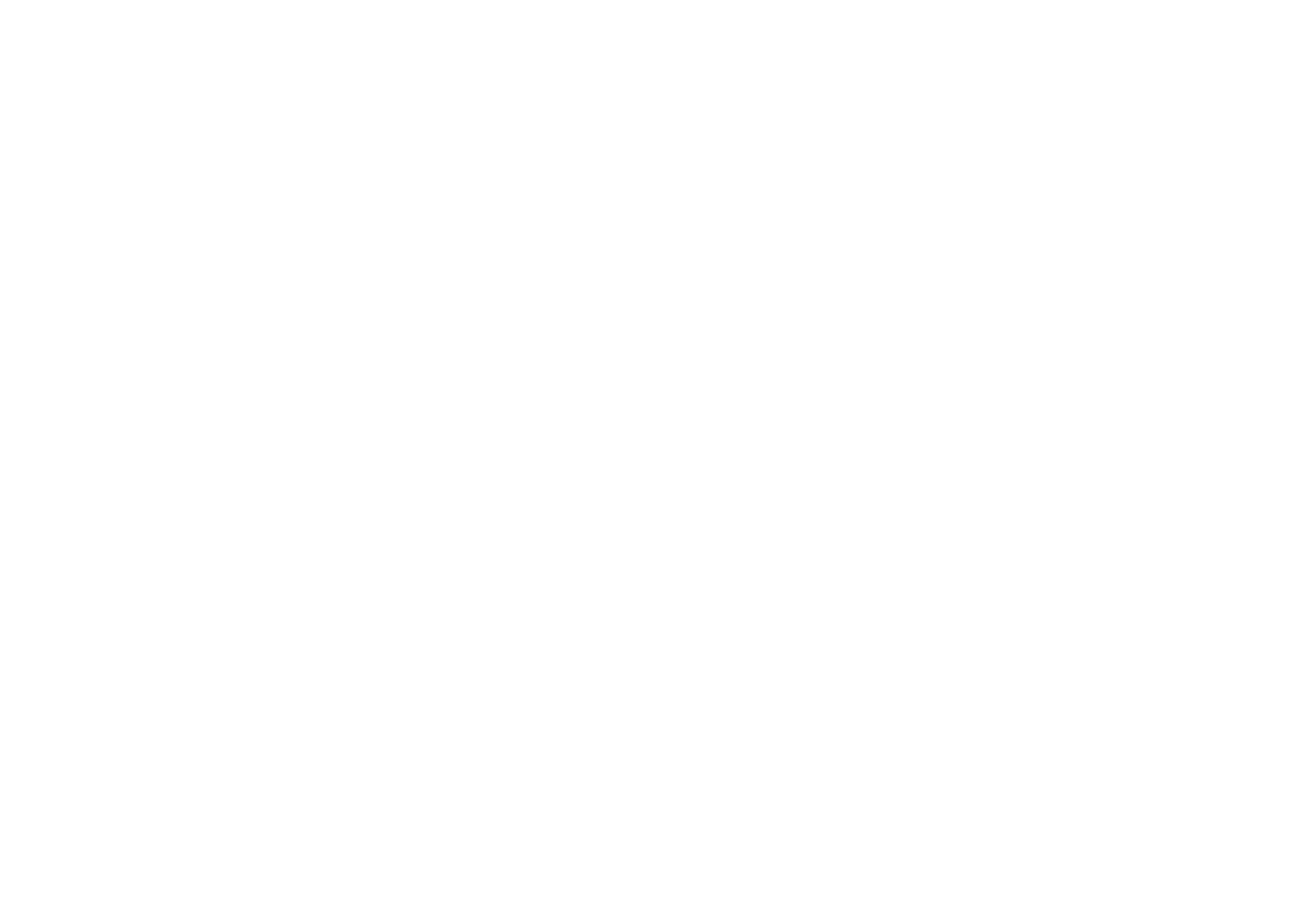 A rendszeres D-vitamin beviteljelentősen csökkenti a
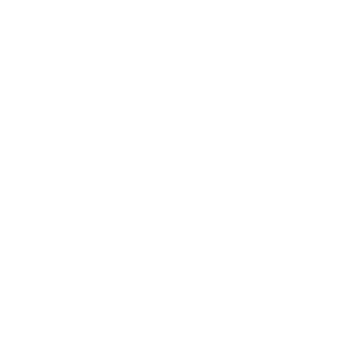 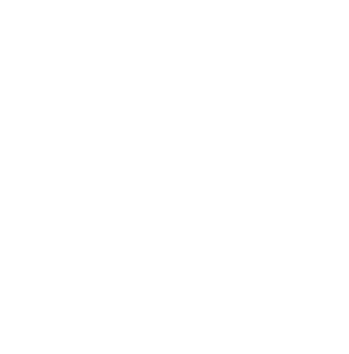 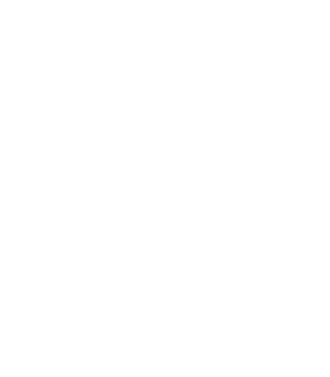 depresszió kialakulásának 
kockázatát
6
gyakori fertőző betegségek kockázatát
a gyengülő reproduktív funkció kockázatát
5
7
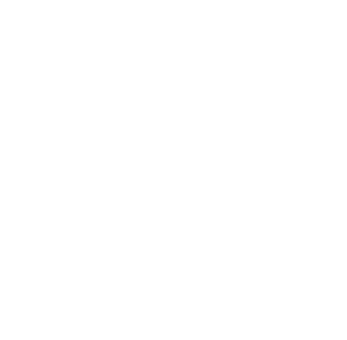 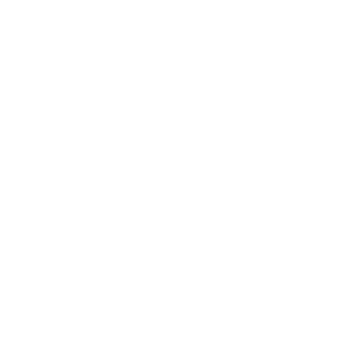 a szív- és érrendszeri betegségek kialakulásának kockázatát
a csontveszteség 
kockázatát
11,12,13
8,9,10
D-Spray
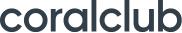 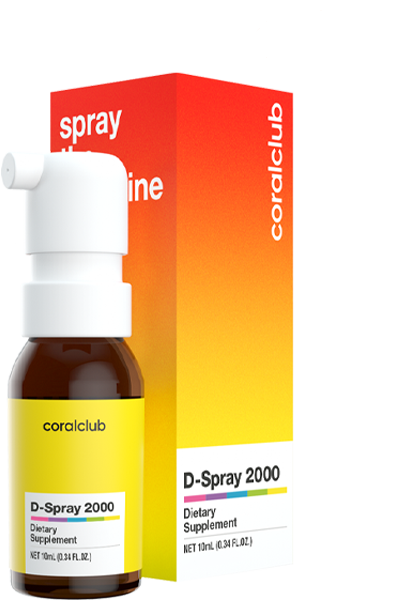 D-Spray 2000
2197
7
BÓNUSZPONTOK
12 у.е.
KLUBTAG ÁR
15 у.е.
KISKER. ÁR
D-Spray
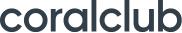 Irodalom
Giovannucci E, Liu Y, Hollis BW, Rimm EB. 25-hydroxyvitamin D and risk of myocardial infarction in men: a prospective study. Arch Intern Med. 2008 Jun 9;168(11):1174-80. doi:10.1001/archinte.168.11.1174.  PMID: 18541825; PMCID: PMC3719391. https://pubmed.ncbi.nlm.nih.gov/18541825/ 

Pilz S, Dobnig H, Fischer JE, Wellnitz B, Seelhorst U, Boehm BO, März W. Low vitamin d levels predict stroke in patients referred to coronary angiography. Stroke. 2008 Sep;39(9):2611-3. doi: 10.1161/STROKEAHA.107.513655. Epub 2008 Jul 17. PMID: 18635847. https://pubmed.ncbi.nlm.nih.gov/18635847/ 

Pilz S, März W, Wellnitz B, Seelhorst U, Fahrleitner-Pammer A, Dimai HP, Boehm BO, Dobnig H. Association of vitamin D deficiency with heart failure and sudden cardiac death in a large cross-sectional study of patients referred for coronary angiography. J Clin Endocrinol Metab. 2008 Oct;93(10):3927-35. doi: 10.1210/jc.2008-0784. Epub 2008 Aug 5. PMID: 18682515. https://pubmed.ncbi.nlm.nih.gov/18682515/ 

Boonen S, Lips P, Bouillon R, Bischoff-Ferrari HA, Vanderschueren D, Haentjens P. Need for additional calcium to reduce the risk of hip fracture with vitamin d supplementation: evidence from a comparative metaanalysis of randomized controlled trials. J Clin Endocrinol Metab. 2007 Apr;92(4):1415-23. doi: 10.1210/jc.2006-1404. Epub 2007 Jan 30. PMID: 17264183. https://pubmed.ncbi.nlm.nih.gov/17264183/ 

Bischoff-Ferrari HA, Willett WC, Wong JB, Stuck AE, Staehelin HB, Orav EJ, Thoma A, Kiel DP, Henschkowski J. Prevention of nonvertebral fractures with oral vitamin D and dose dependency: a meta-analysis of randomized controlled trials. Arch Intern Med. 2009 Mar 23;169(6):551-61. doi: 10.1001/archinternmed.2008.600. PMID: 19307517. https://pubmed.ncbi.nlm.nih.gov/19307517/ 

Bischoff-Ferrari HA, Dawson-Hughes B, Staehelin HB, Orav JE, Stuck AE, Theiler R, Wong JB, Egli A, Kiel DP, Henschkowski J. Fall prevention with supplemental and active forms of vitamin D: a meta-analysis of randomised controlled trials. BMJ. 2009 Oct 1;339:b3692. doi: 10.1136/bmj.b3692. PMID: 19797342; PMCID: PMC2755728. https://pubmed.ncbi.nlm.nih.gov/19797342/
Koolman J., Röhm K.H., Wirth J. Taschenatlas der Biochemie. German: Thieme, 2003. https://faculty.ksu.edu.sa/sites/default/files/color_atlas_of_biochemistry_2nd_ed.pdf 

Ultraviolet Radiation: How it Affects Life on Earth. https://earthobservatory.nasa.gov/features/UVB/uvb_radiation3.php

Claire E. Williams, Elizabeth A. Williams, Bernard M. Corfe. Rate of change of circulating 25-hydroxyvitamin D following sublingual and capsular vitamin D preparations. European Journal of Clinical Nutrition. 23 September 2019. https://pubmed.ncbi.nlm.nih.gov/31548595/ 

Holick MF. The vitamin D deficiency pandemic: Approaches for diagnosis, treatment and prevention. Rev Endocr Metab Disord. 2017 Jun;18(2):153-165. doi: 10.1007/s11154-017-9424-1. PMID: 28516265. https://pubmed.ncbi.nlm.nih.gov/28516265/

Lerchbaum E, Obermayer-Pietsch B. Vitamin D and fertility: a systematic review. Eur J Endocrinol. 2012 May;166(5):765-78. doi: 10.1530/EJE-11-0984. Epub 2012 Jan 24. PMID: 22275473. https://pubmed.ncbi.nlm.nih.gov/22275473/ 

Kaviani M, Nikooyeh B, Zand H, Yaghmaei P, Neyestani TR. Effects of vitamin D supplementation on depression and some involved neurotransmitters. J Affect Disord. 2020 May 15;269:28-35. doi: 10.1016/j.jad.2020.03.029. Epub 2020 Mar 13. PMID: 32217340. https://pubmed.ncbi.nlm.nih.gov/32217340/ 

Ginde AA, Mansbach JM, Camargo CA Jr. Association between serum 25-hydroxyvitamin D level and upper respiratory tract infection in the Third National Health and Nutrition Examination Survey. Arch Intern Med. 2009 Feb 23;169(4):384-90. doi: 10.1001/archinternmed.2008.560. PMID: 19237723; PMCID: PMC3447082. https://www.ncbi.nlm.nih.gov/pmc/articles/PMC3447082/
D-Spray
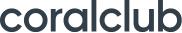 D-Spray 2000
Az egészség sugarai
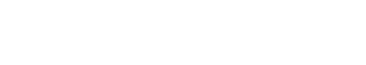